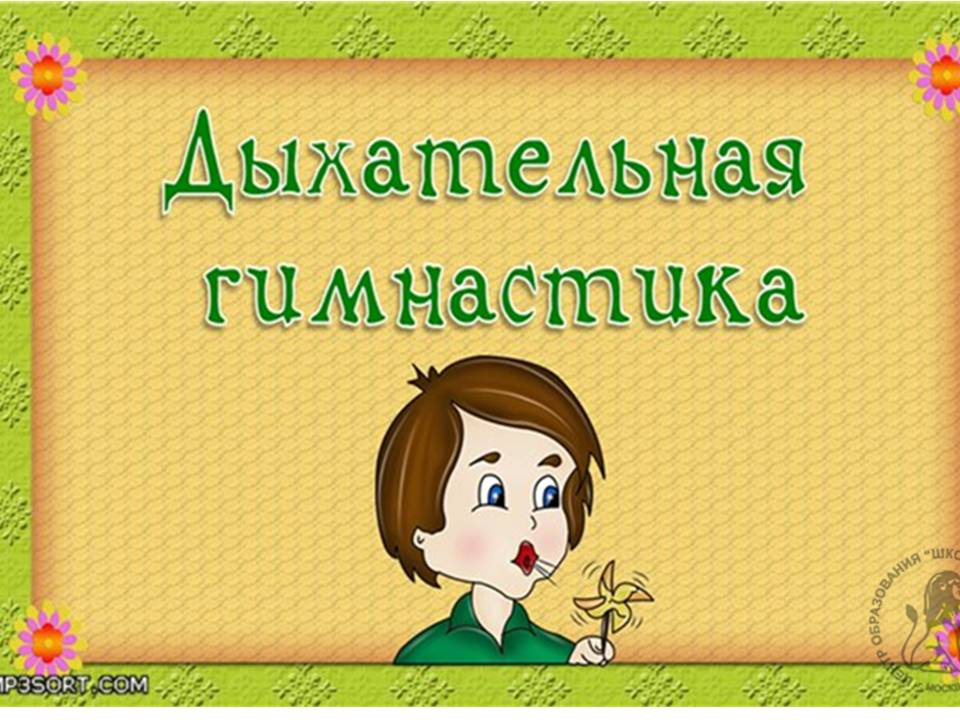 МБДОУ «Детский сад № 19 «Брусничка»
Подготовила инструктор по физической культуре: Хомякова Е.А.
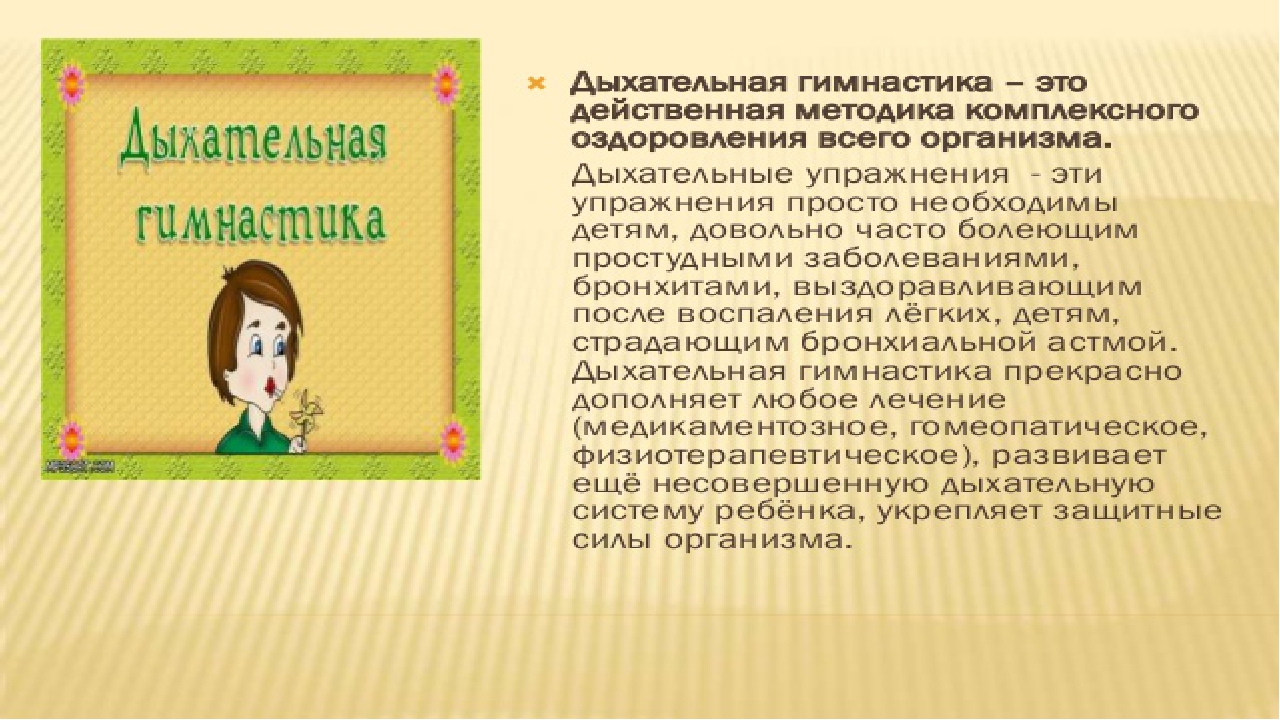 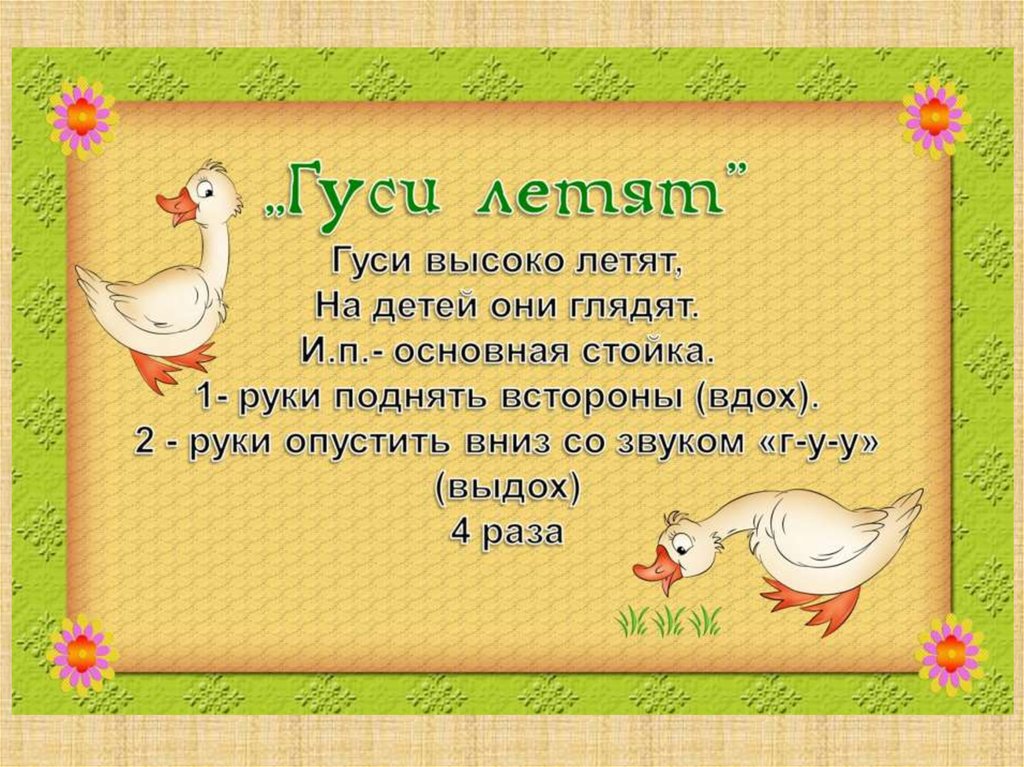 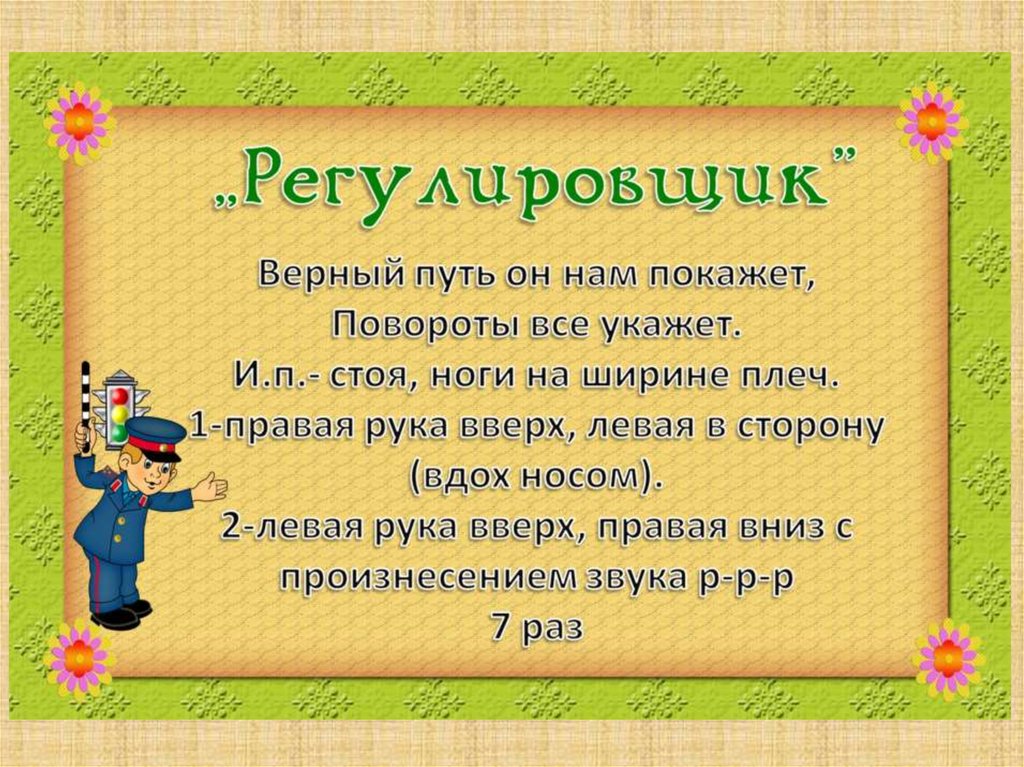 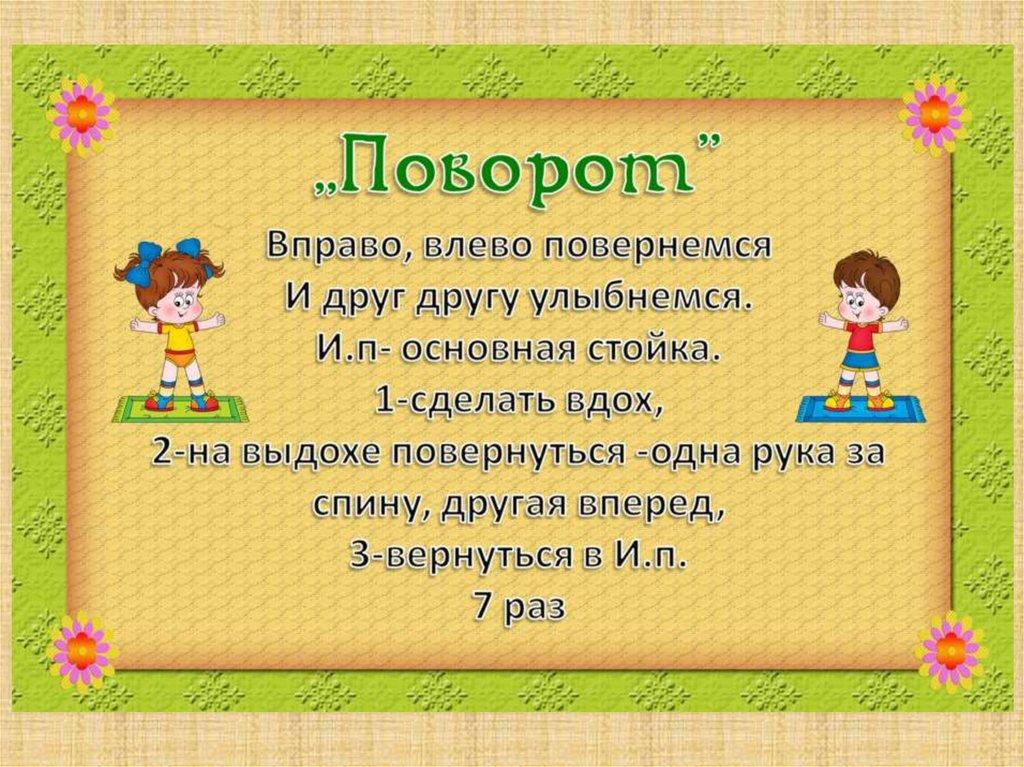 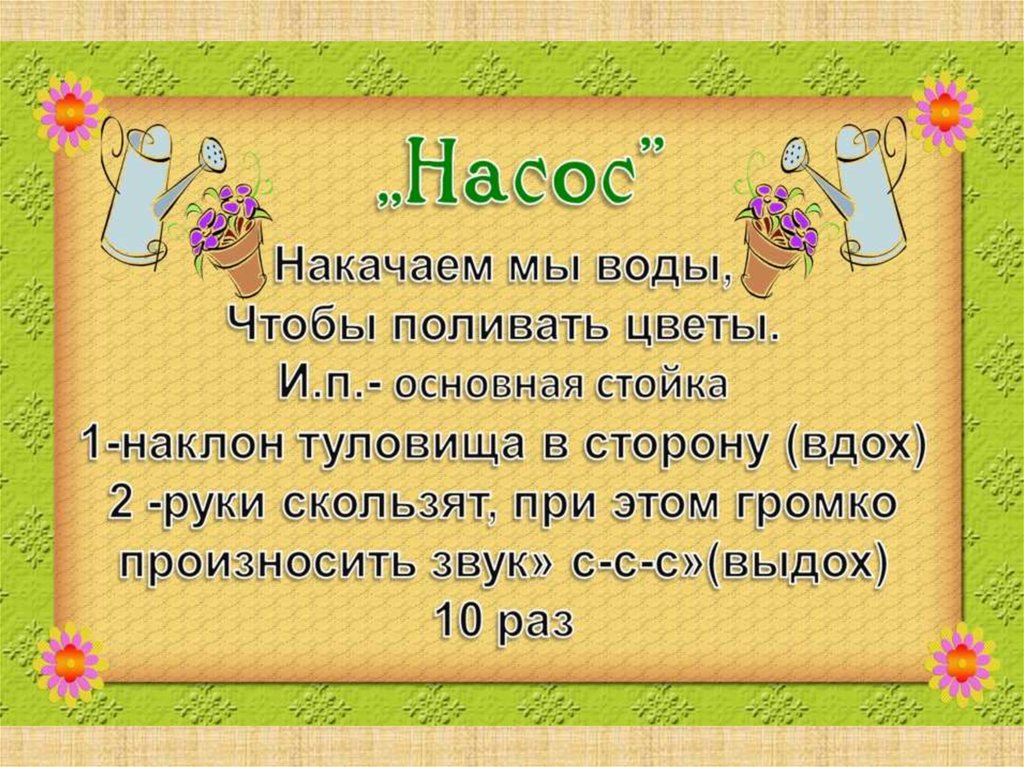 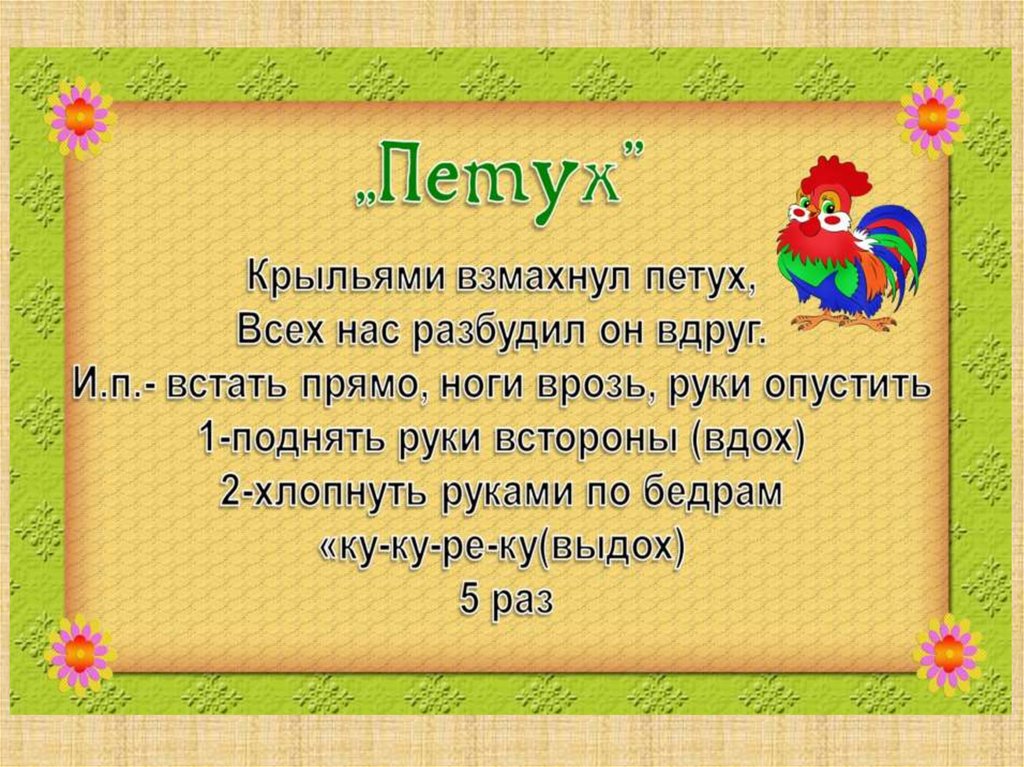 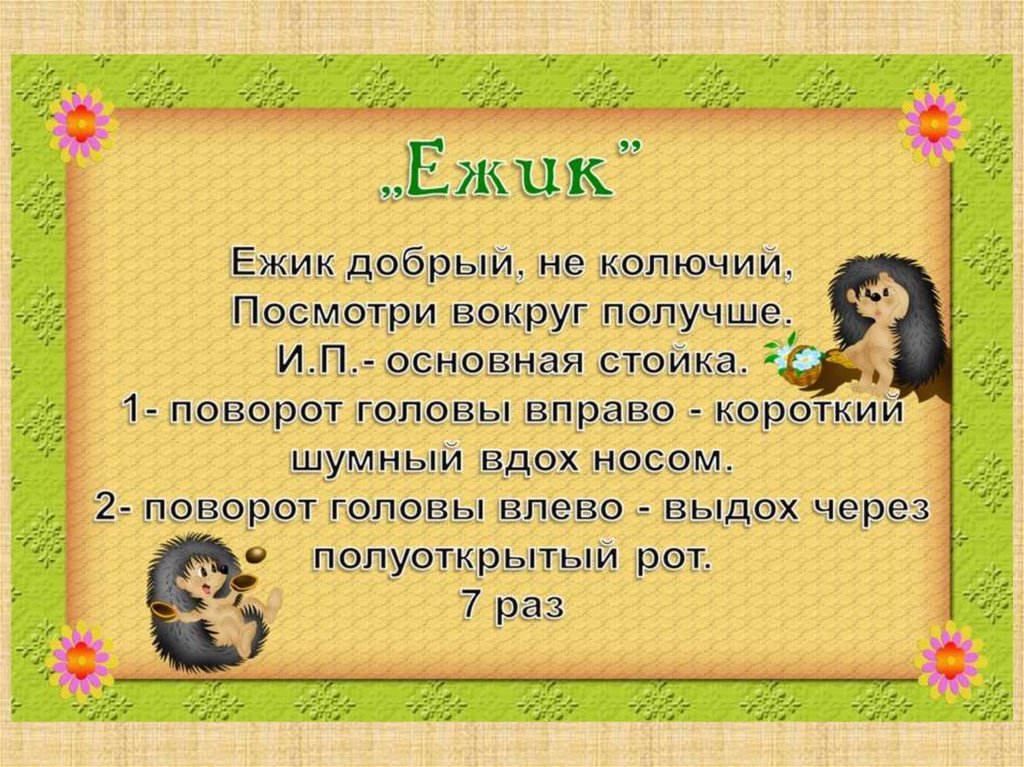 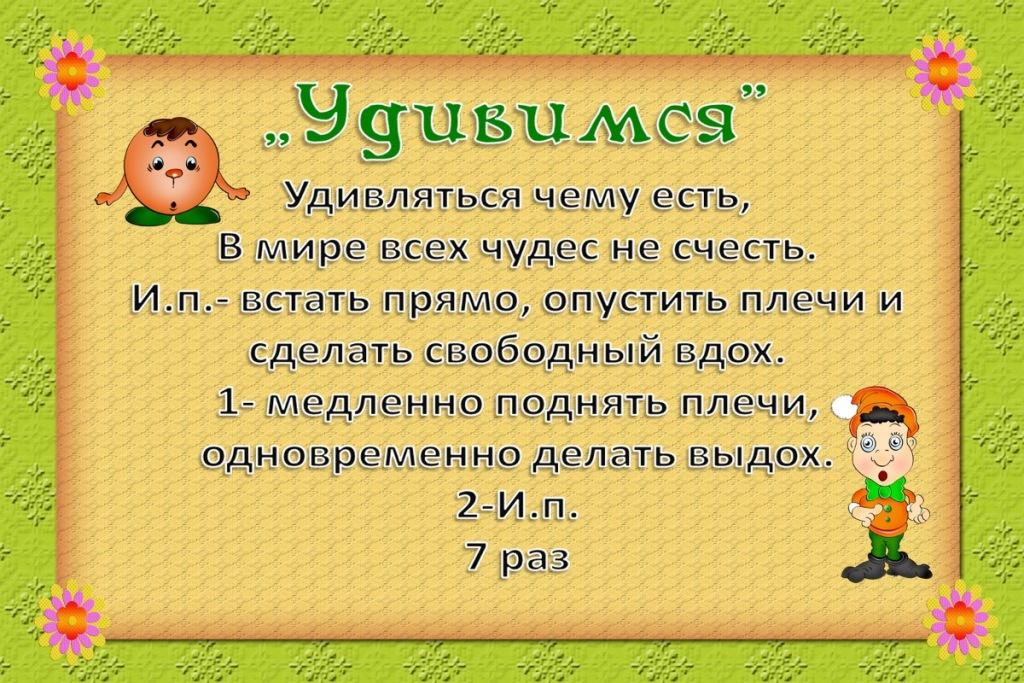 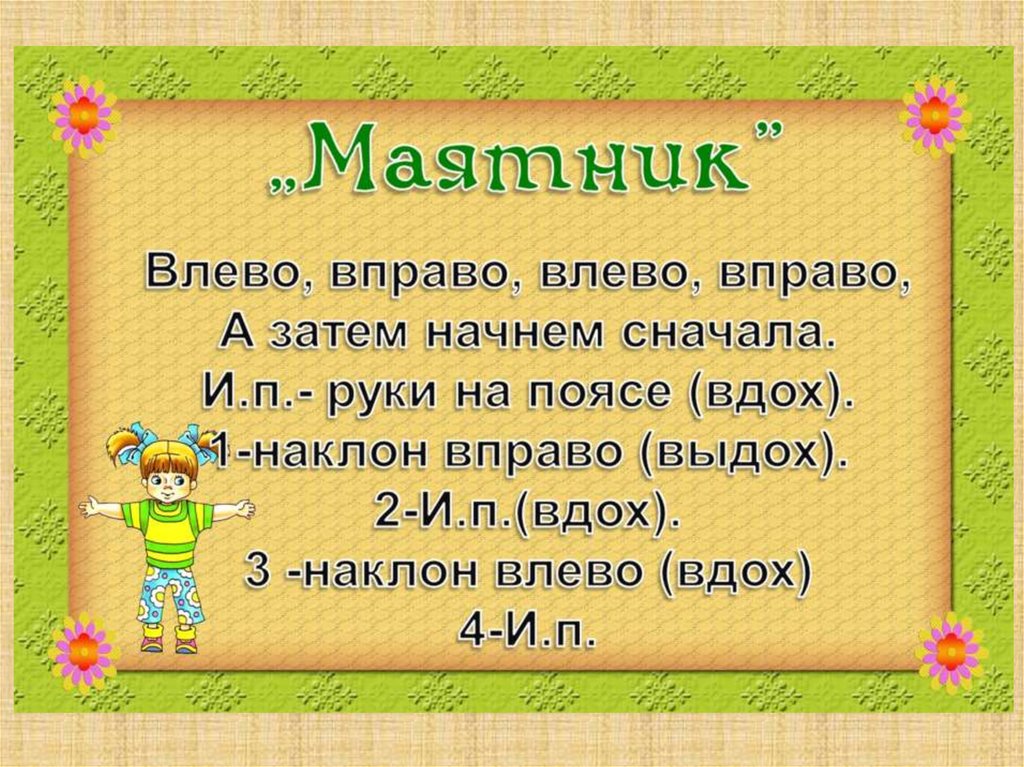 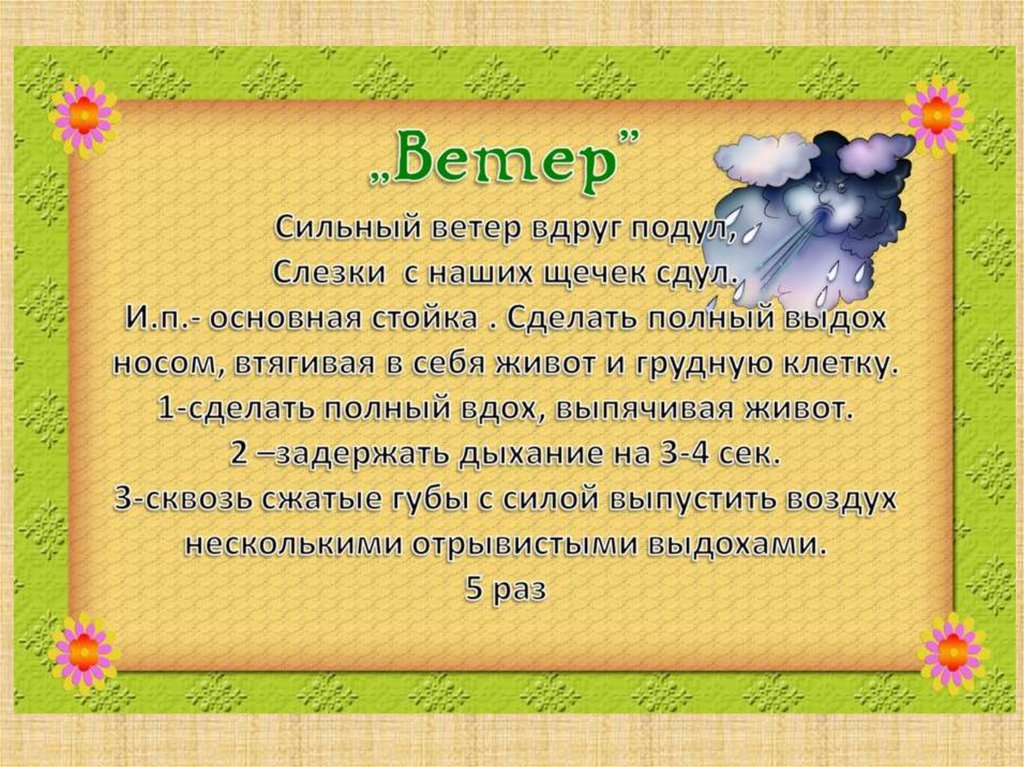 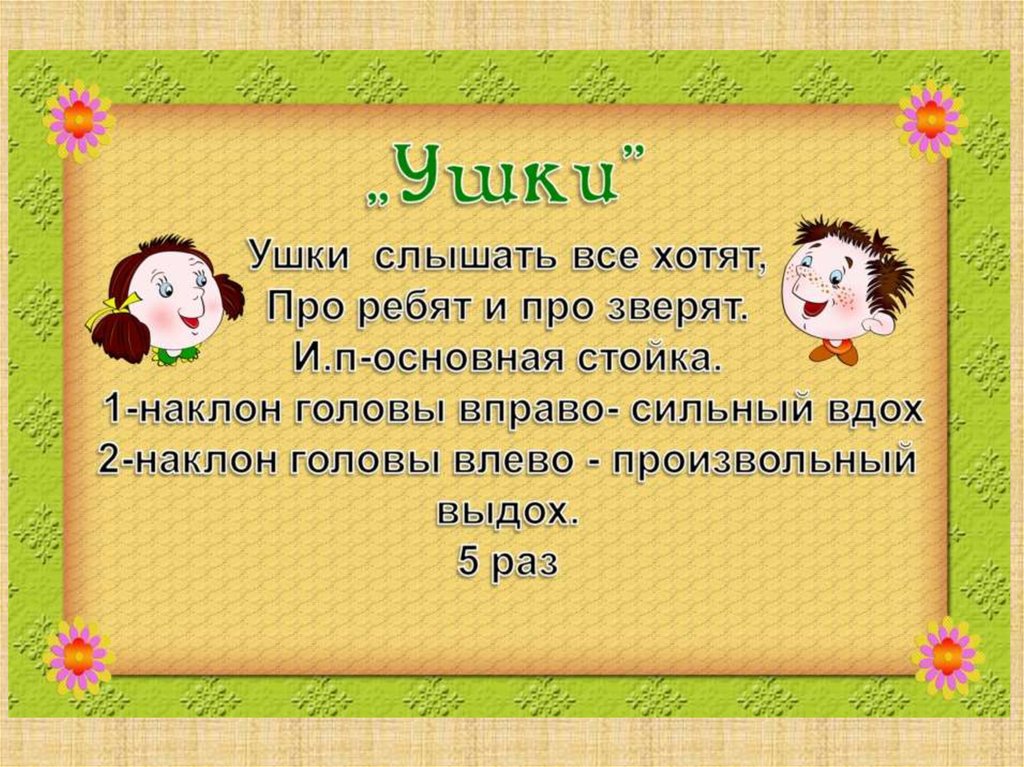 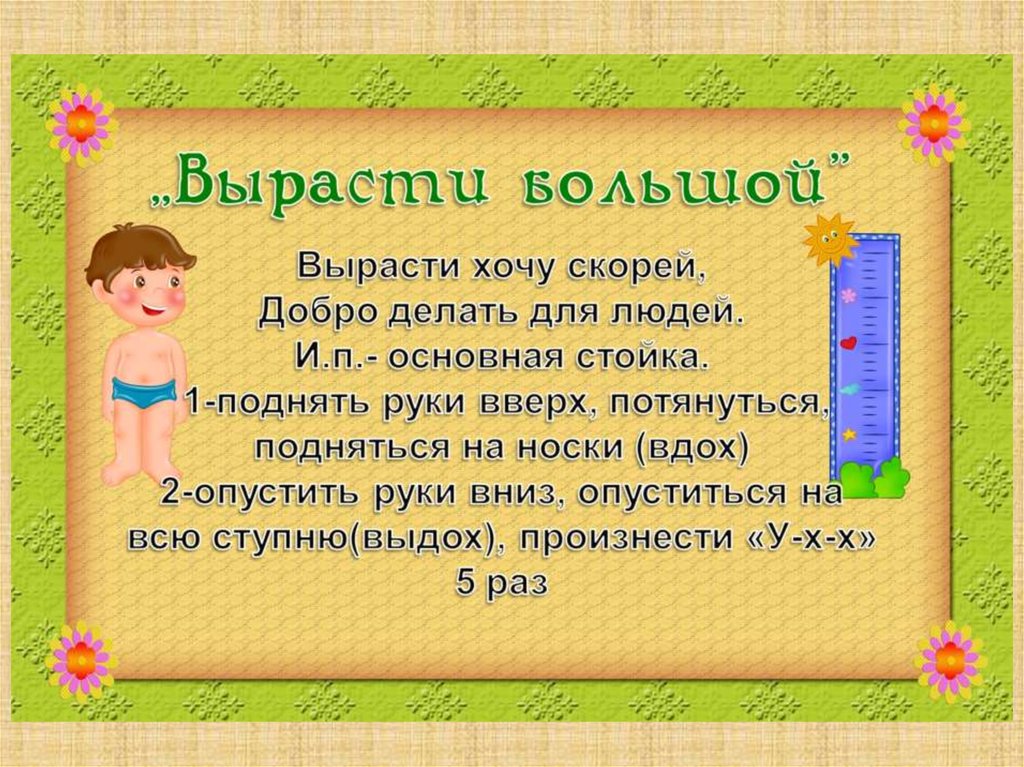 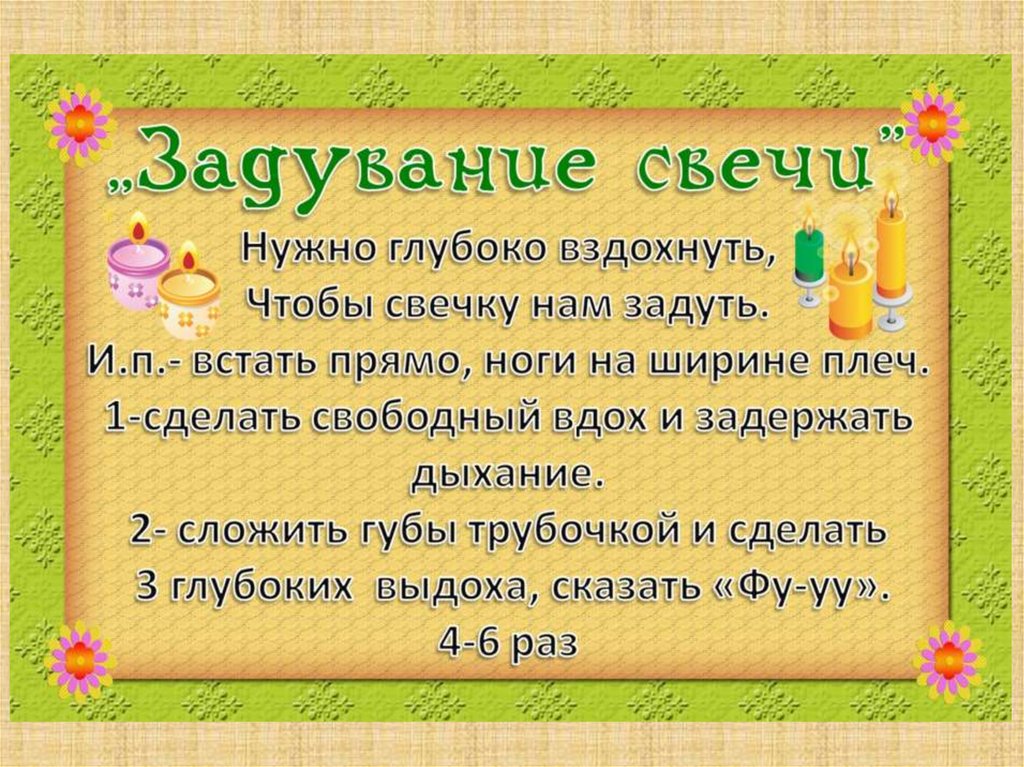 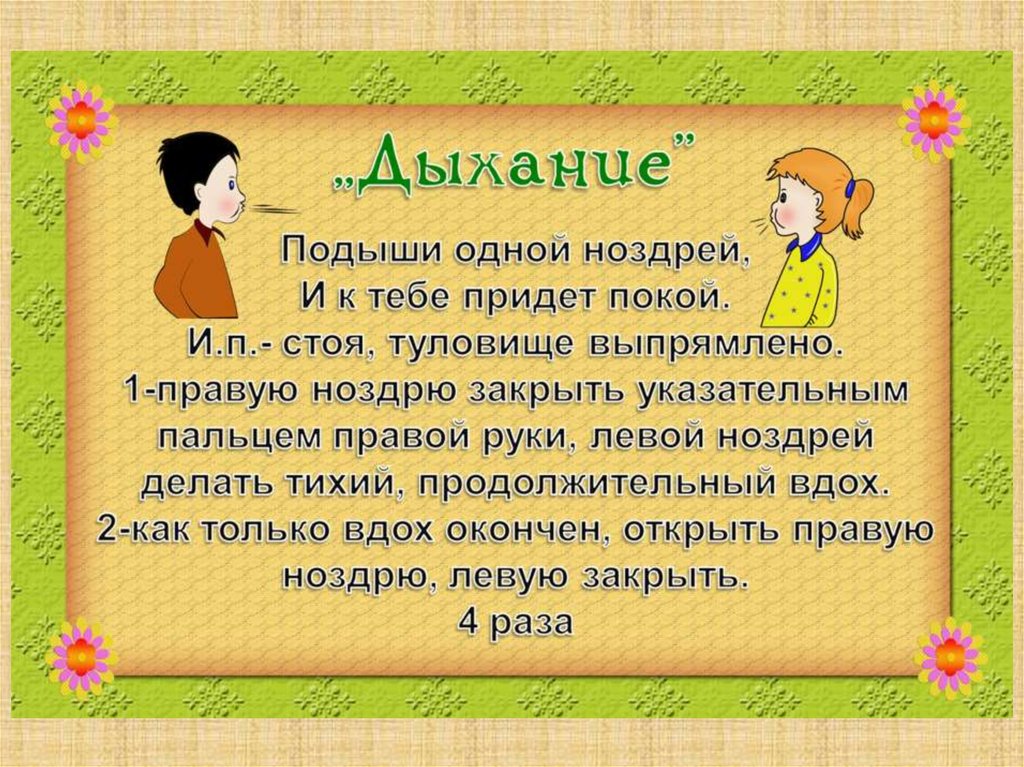